Государственное бюджетное общеобразовательное учреждение лицей № 95 Калининского района Санкт-Петербурга
Презентация деятельности ГБОУ лицея № 95 по сохранению и укреплению здоровья, формированию здорового образа жизни обучающихся
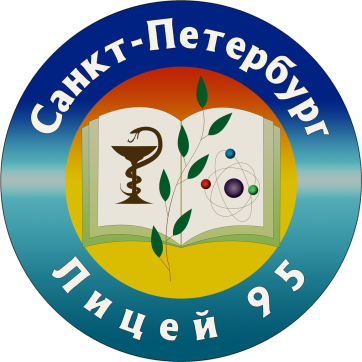 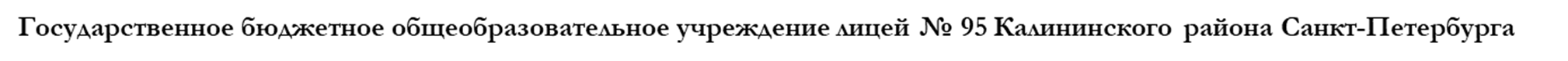 Кадровый состав ГБОУ лицея № 95
Педагогический коллектив владеет современными образовательными технологиями. Почти все педагоги, а именно 53 из 55 человек (96%) имеют высшее образование. 4 педагога прошли профессиональную переподготовку и 39 педагогов прошли курсы повышения квалификации и по различным направлениям, в том числе и по здоровьесбережению (всего 78% учителей).
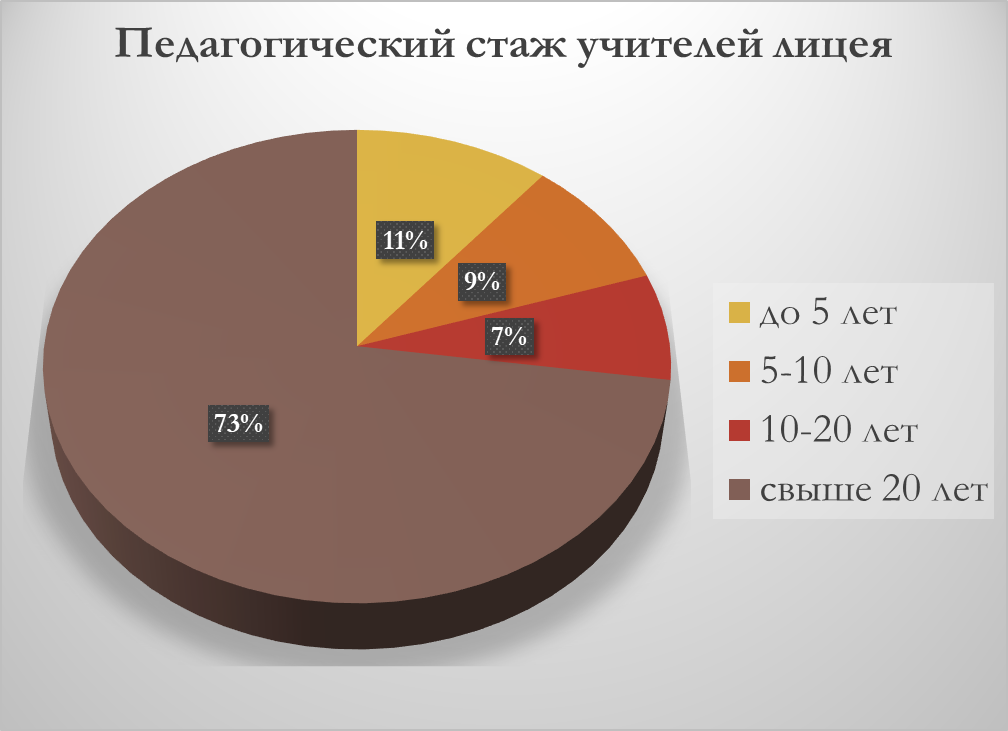 ГБОУ лицей № 95 Калининского района Санкт-Петербурга
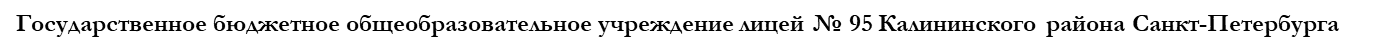 Социальные партнеры в области здоровьесбережения
Лицей  № 95 активно взаимодействует не только с уже ставшими для нас почти родными социальными партнерами (которые представлены на слайде синим цветом), но и находится в активном поиске новых социальных партнеров. В тесном сотрудничестве нам удается реализовать интересные проекты.
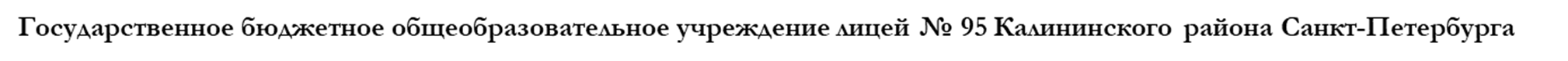 Деятельность лицея № 95 по здоровьесбережению:
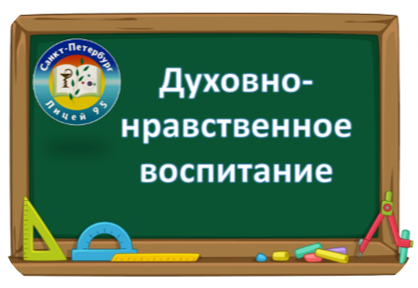 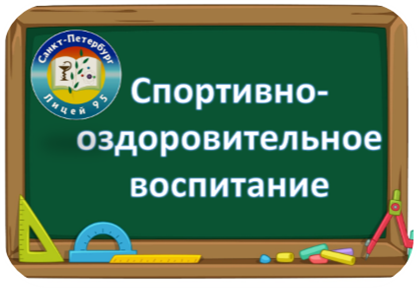 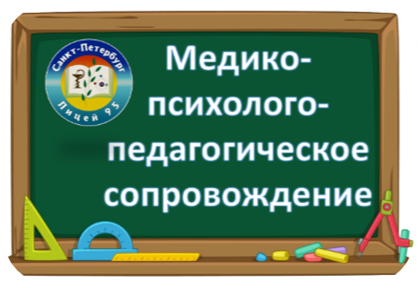 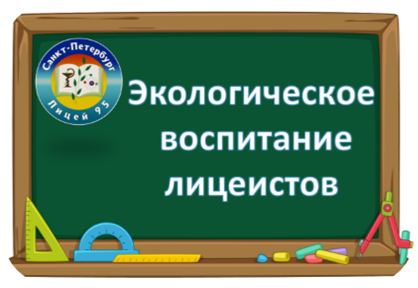 Здоровье – это состояние полного физического, духовного и социального благополучия, а не только отсутствие болезней и физических дефектов.
                  Устав Всемирной организации здравоохранения
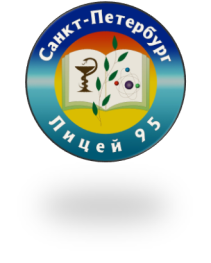 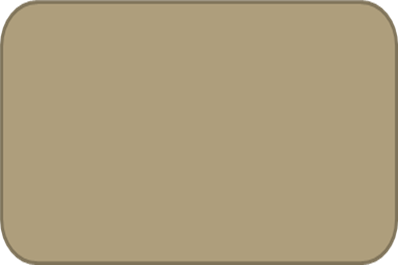 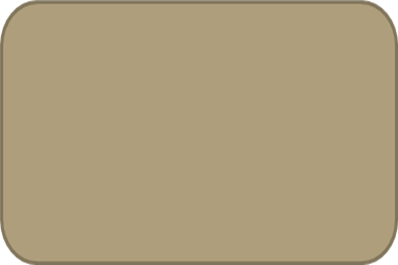 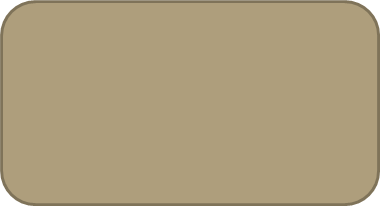 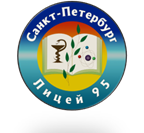 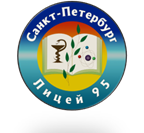 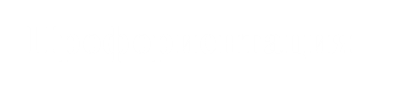 Безопасность
Добровольчество
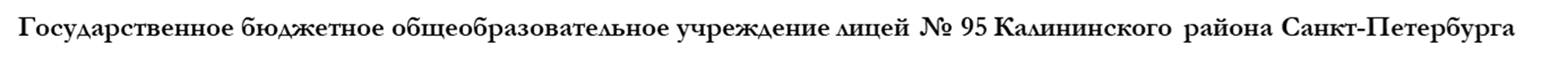 Медико-психолого-педагогическое сопровождение
Группа здоровья II является многочисленной, составляет 69%. Группы здоровья IV и V имеет 9 учащихся (1%). Каждая 8-ая семья в лицее является многодетной, а каждый 16-й ребенок воспитывается в неполной семье.
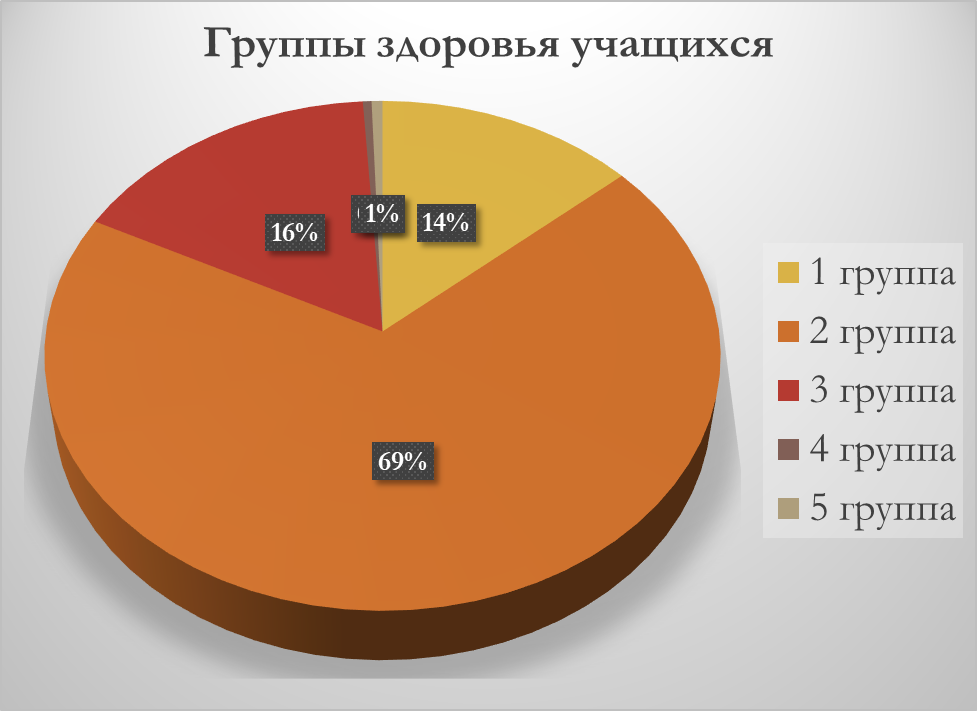 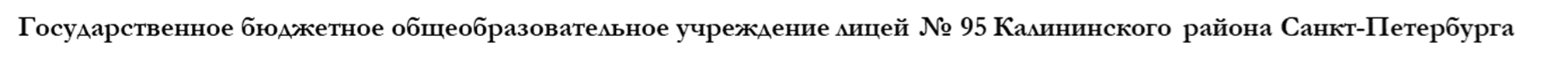 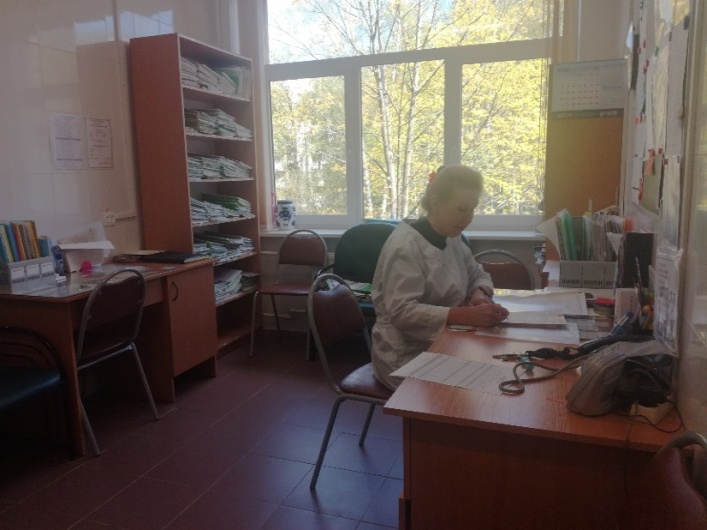 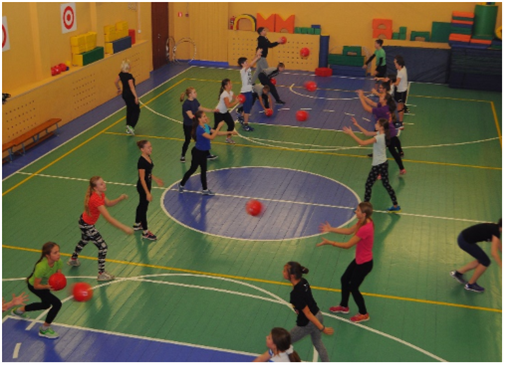 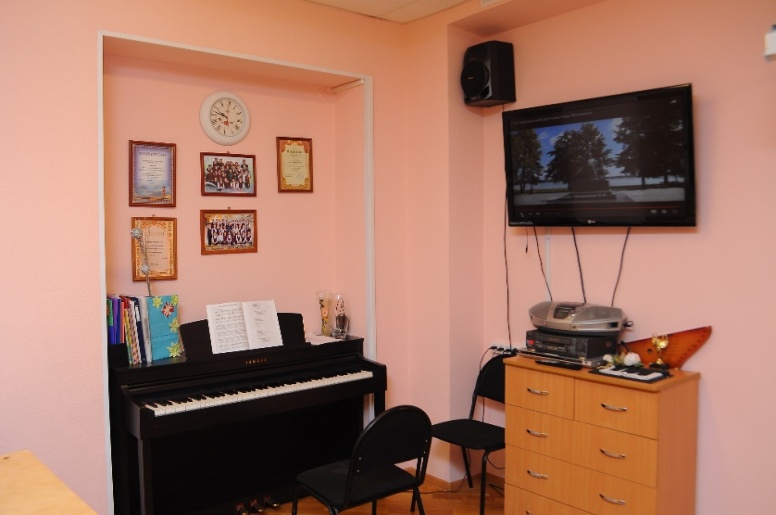 Материально-техническая база лицея № 95
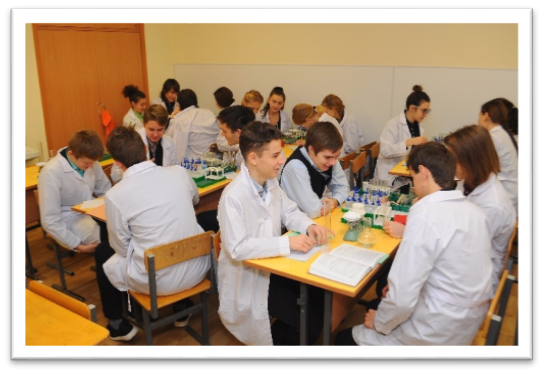 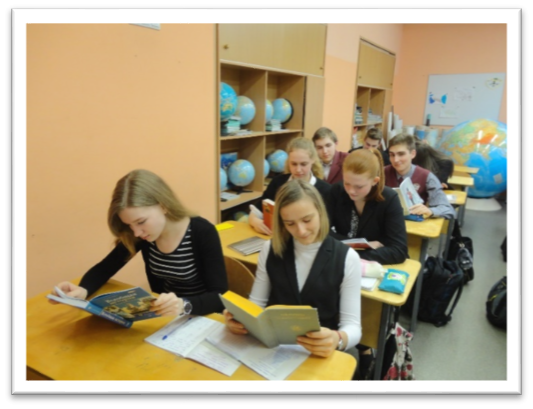 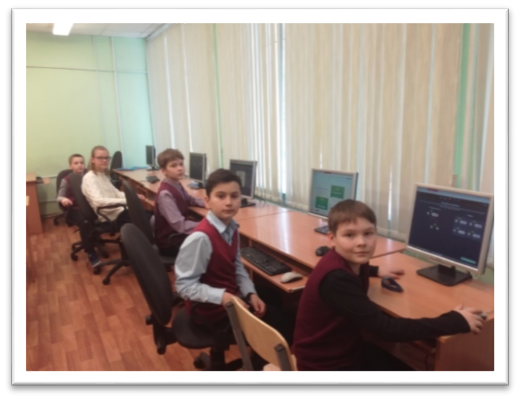 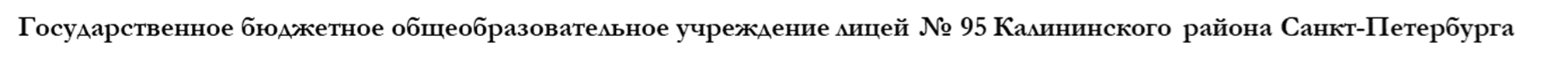 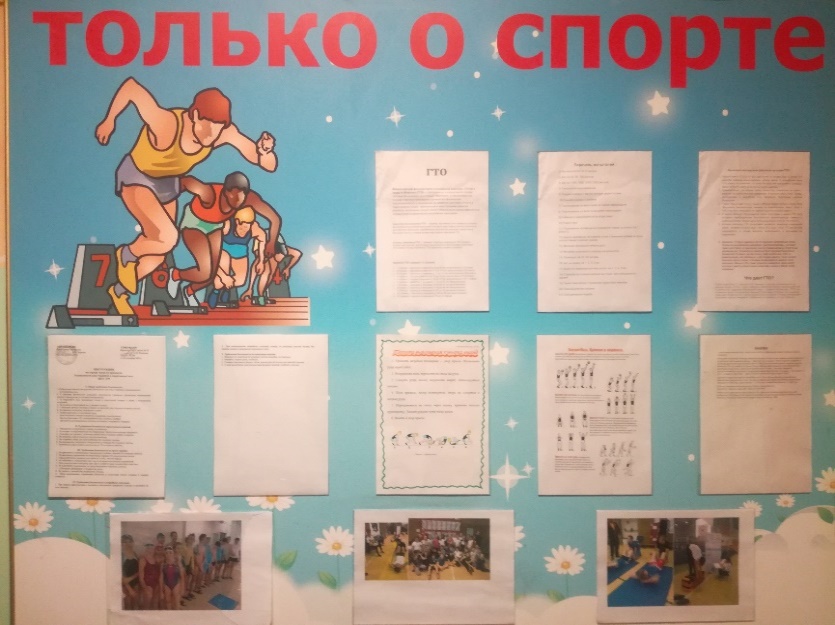 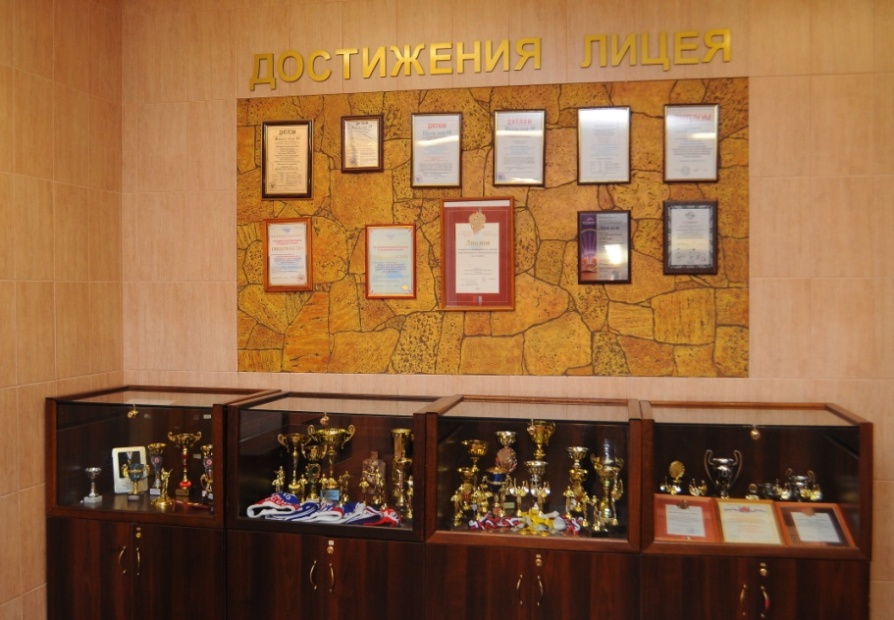 Тематические стенды в коридорах лицея
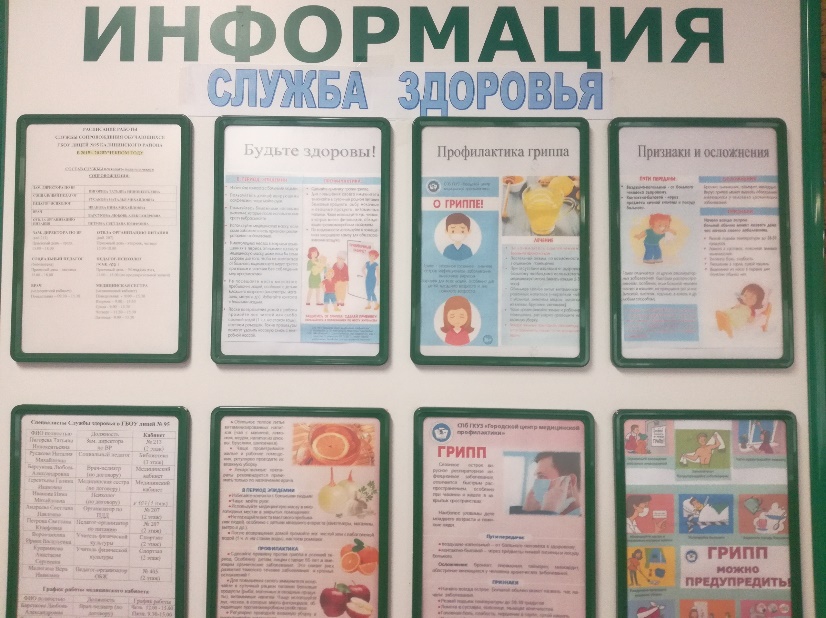 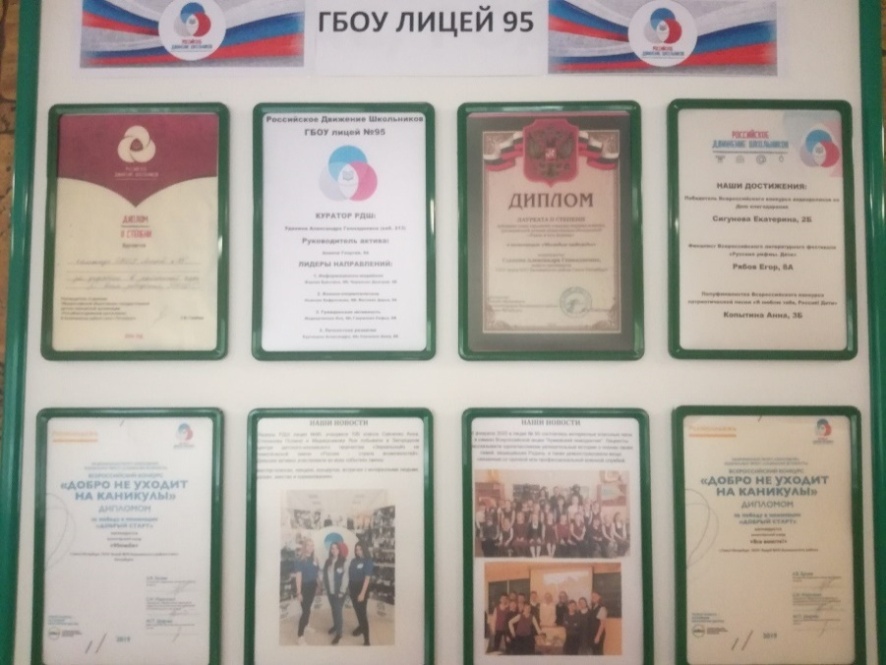 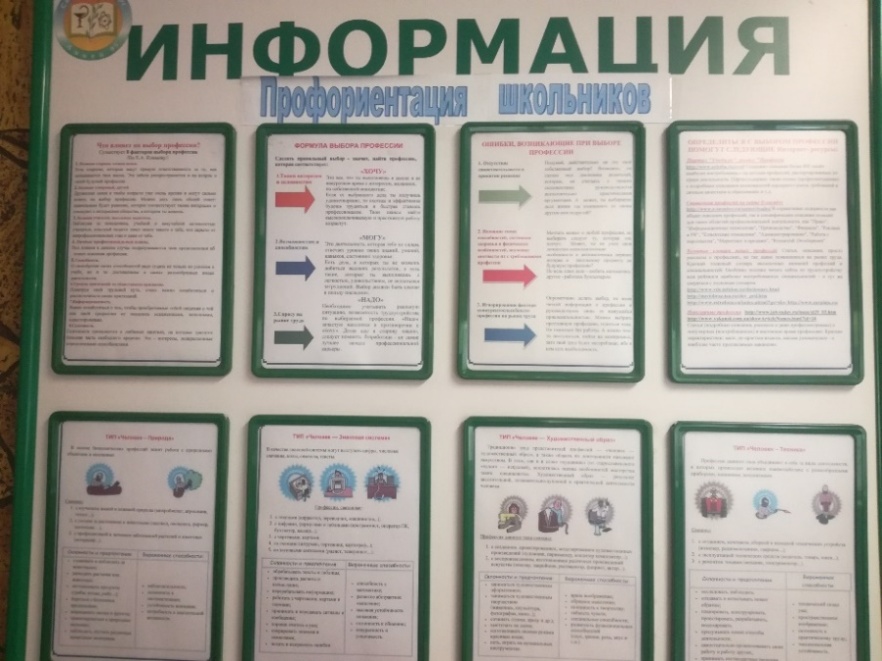 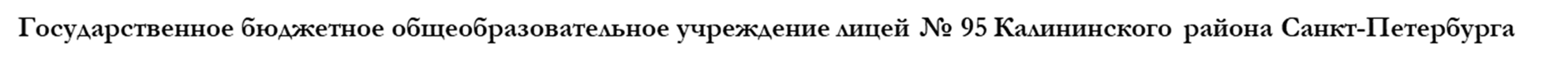 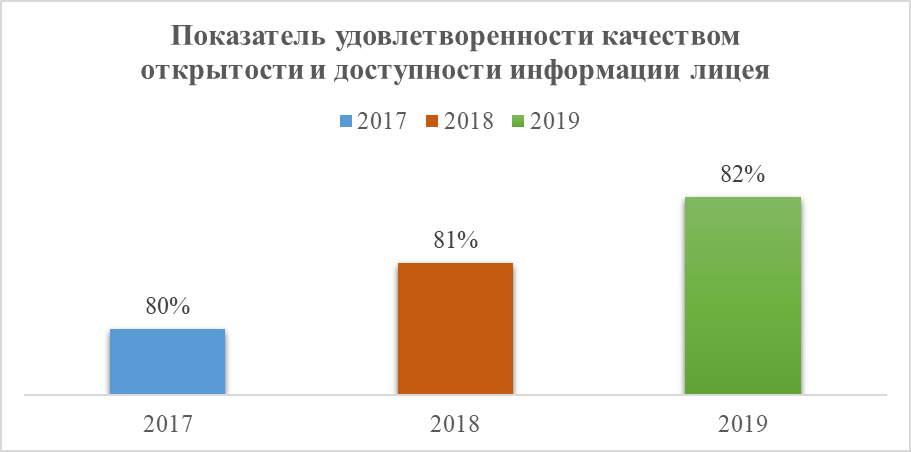 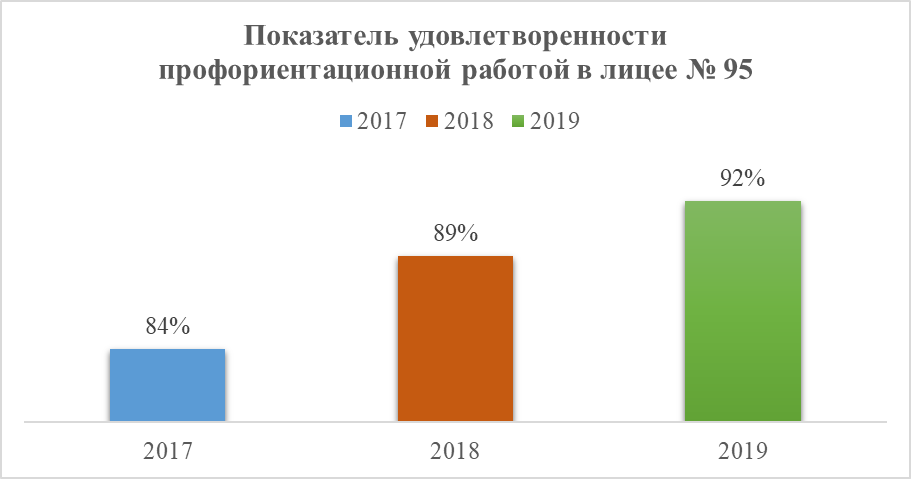 Мониторинг уровня удовлетворенности родителей качеством образовательных услуг
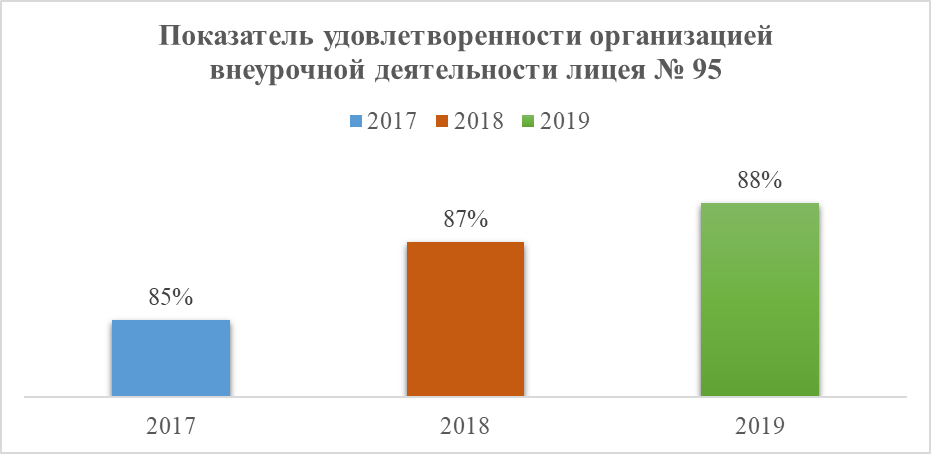 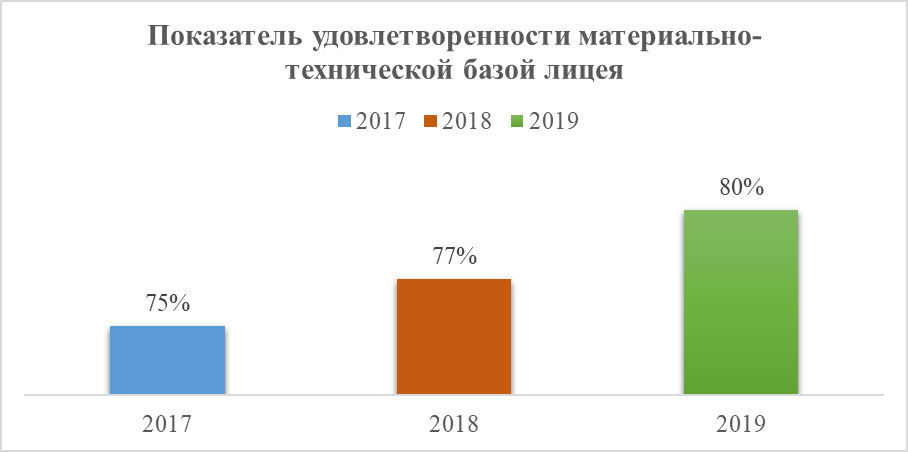 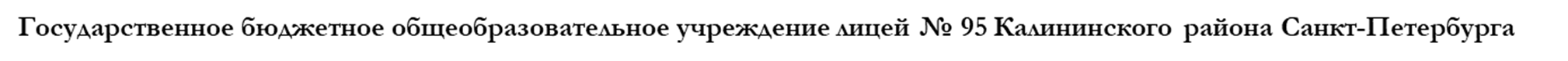 Экологическое воспитание
Школьный проект «К здоровью – через экологию!» (стендовый доклад)
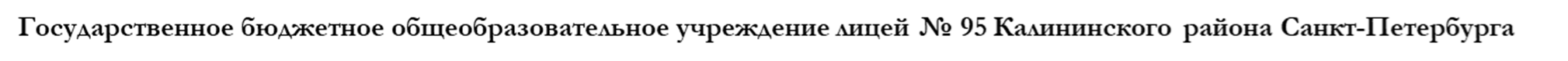 Всероссийские конкурсы в рамках движения «Сделаем вместе!»
ГБОУ лицей № 95 – победитель федерального этапа в номинации «Лучшее ОУ», 2017 г. 
Пигорева Т.И.– победитель федерального этапа в номинации «Лучший куратор Акции в ОУ», 2017 г.
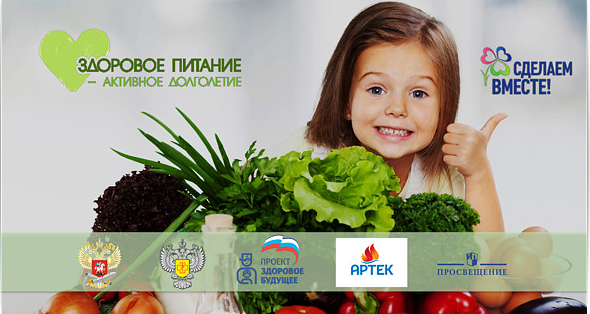 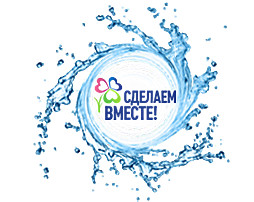 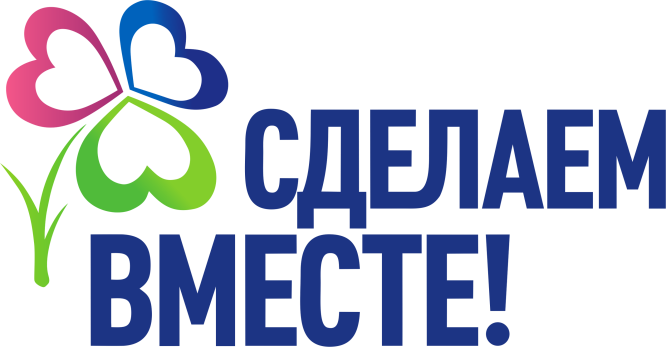 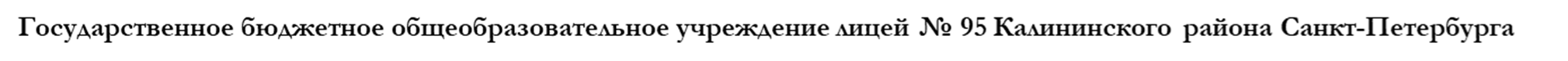 Профориентация школьников
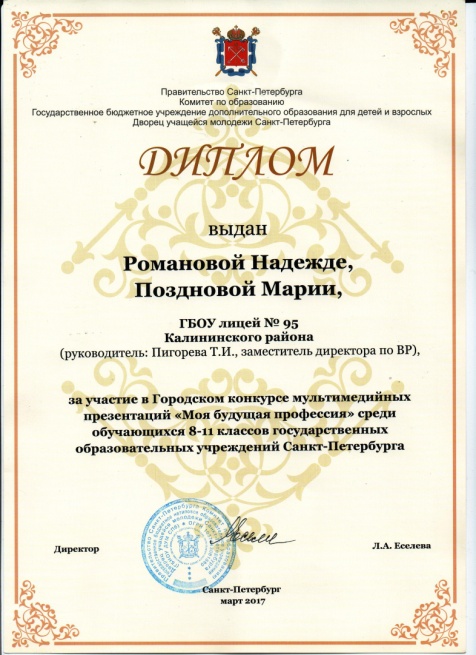 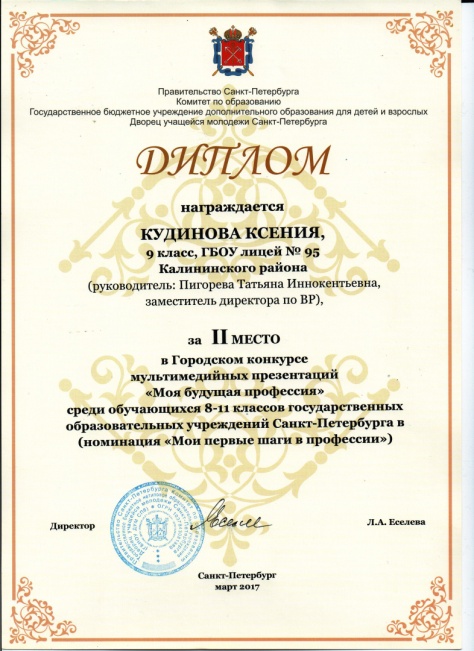 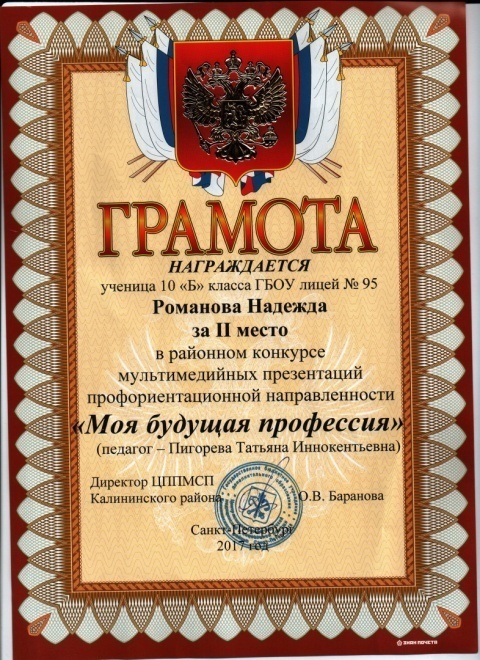 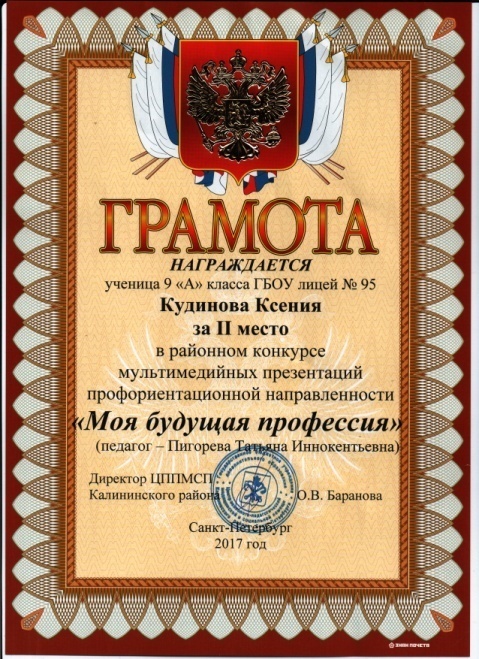 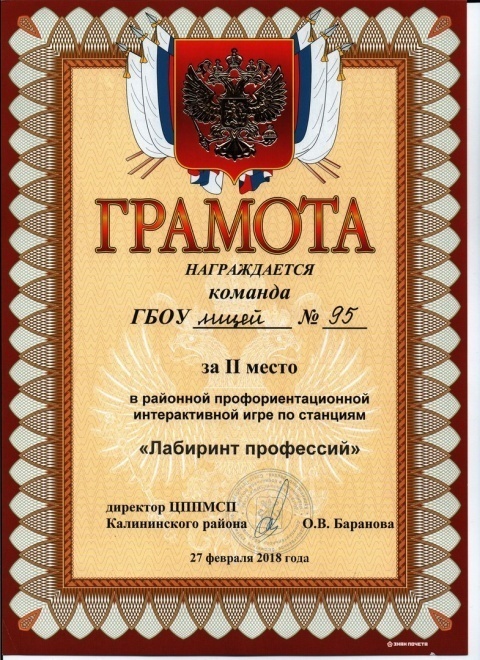 Темы презентаций: «Спортивный журналист», «Врач»
Лабиринт профессий
Трудовой отряд на базе ГБОУ лицея № 95
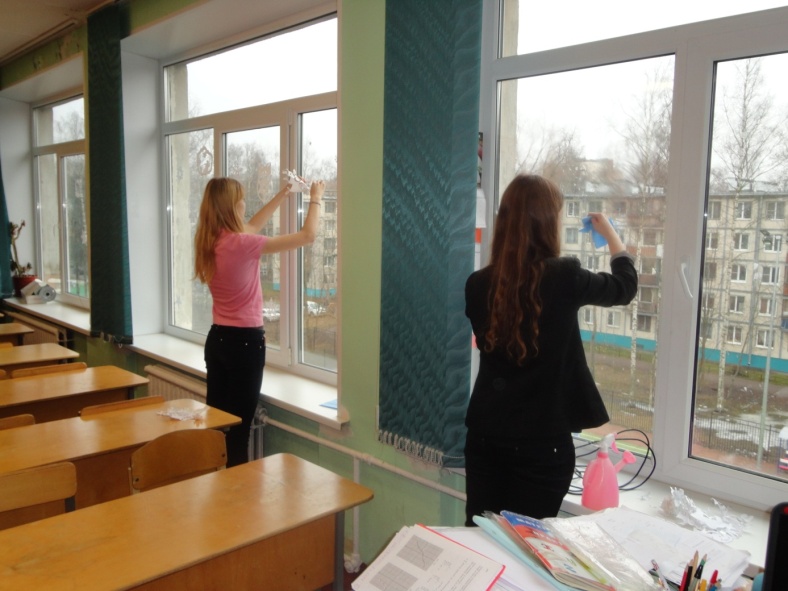 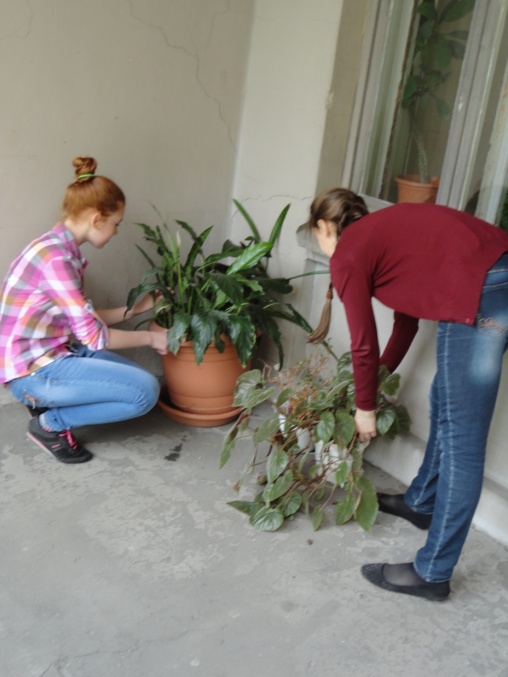 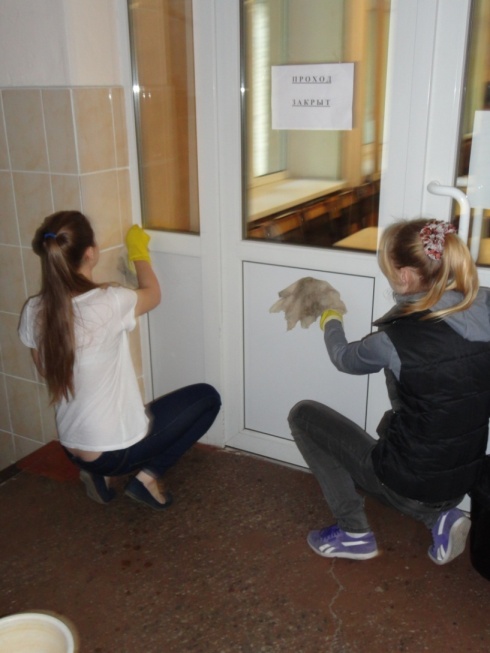 На протяжении 8 лет в лицее формируется трудовой отряд, который занимается благоустройством территории, уборкой кабинетов.
Девиз: «Чистота – залог здоровья!»
2017 год
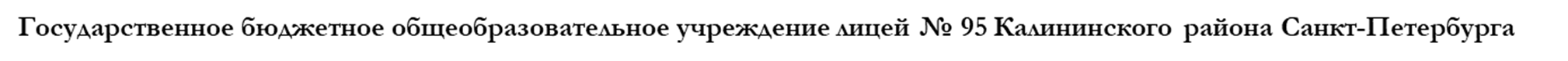 Спортивно-оздоровительное воспитание СПОРТ.РДШ.РФ: летопись спортивной жизни каждой школы страны!1 место среди школ СПб., 5 место в России (на 10.05.2020)
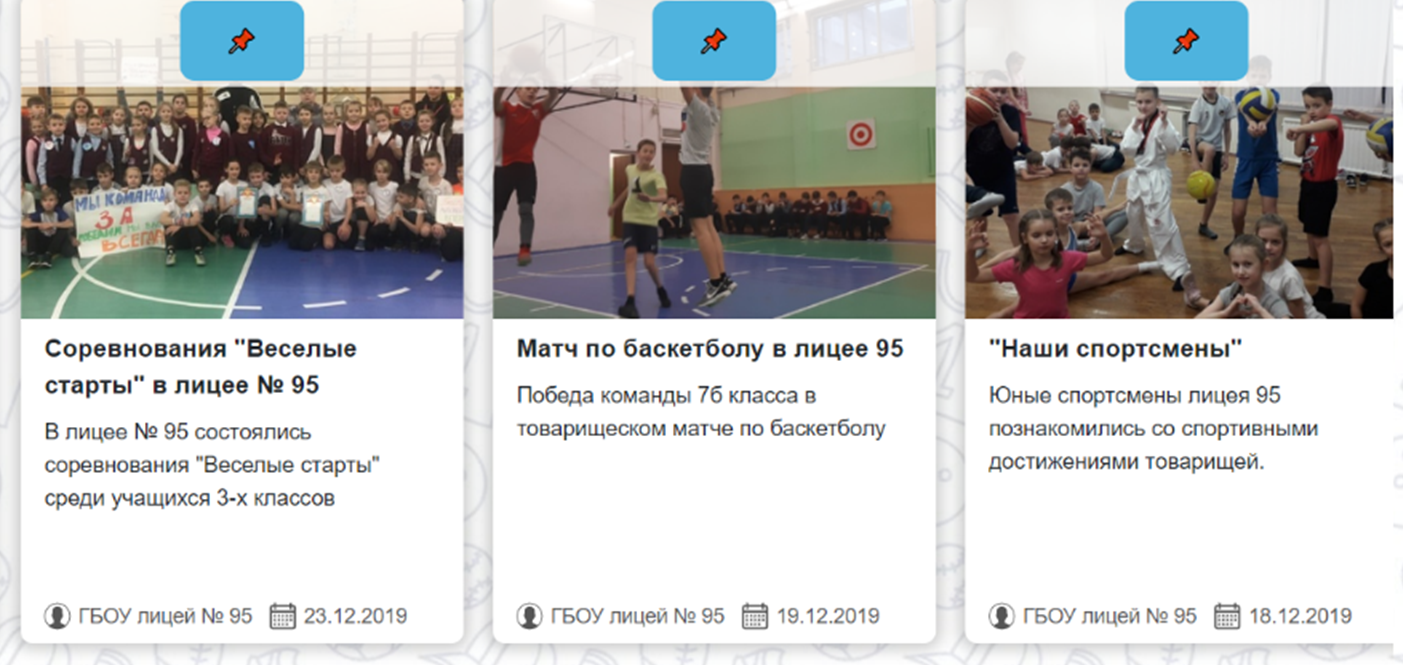 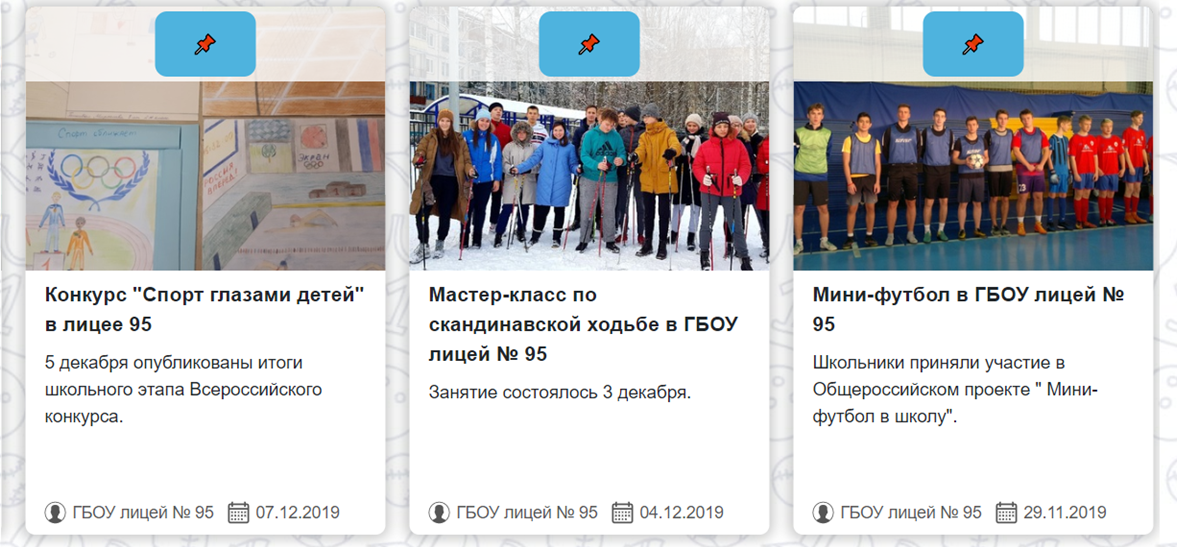 Это информационно-статистическая система, на которой объединен весь школьный спорт. Соревнования, турниры, прямые трансляции соревнований, спортивные рейтинги школ и школьников – все это сконцентрировано на одной платформе.
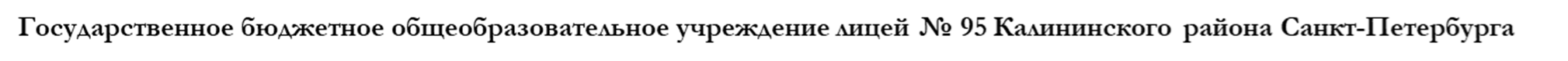 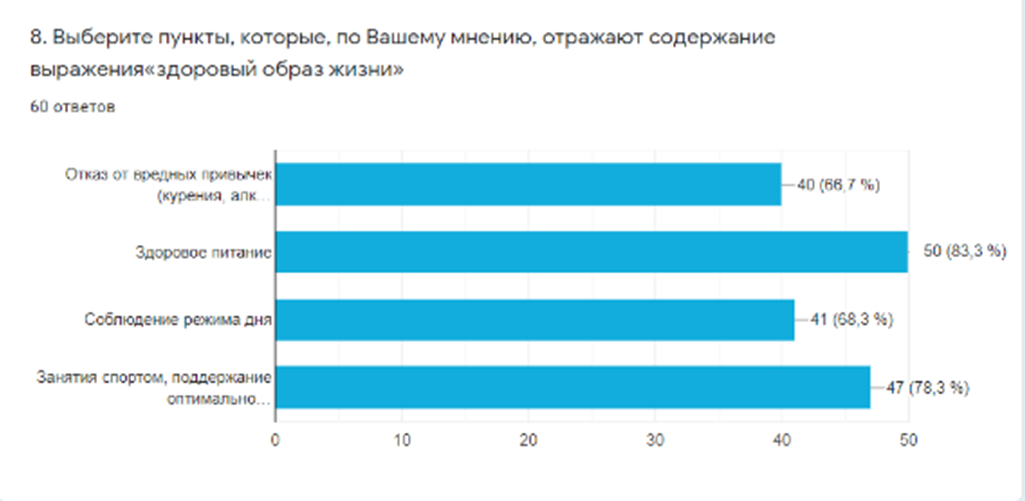 Мониторинг учащихся в рамках акции «Здоровье. Экология. Спорт»
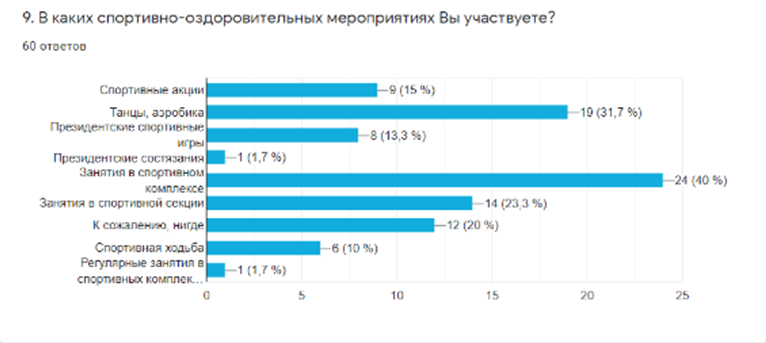 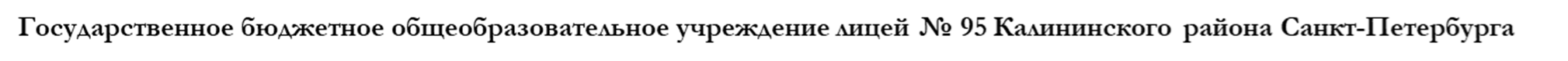 Безопасное поведение
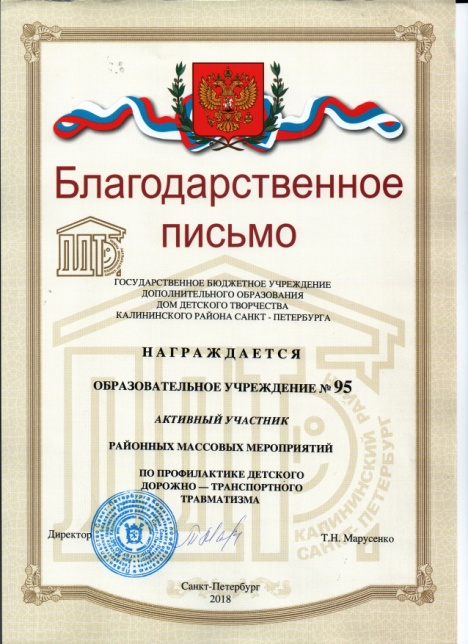 Профилактика детского дорожно-транспортного травматизма
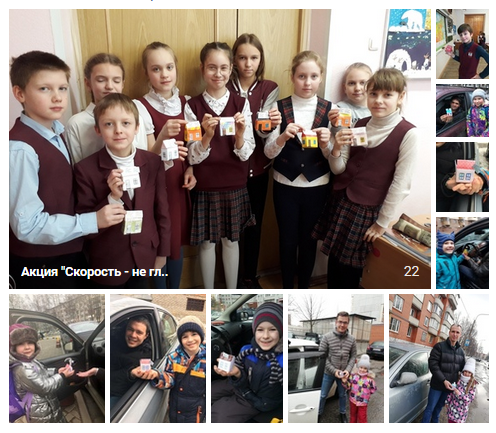 Итоги районной Олимпиады «Красный, желтый, зеленый»
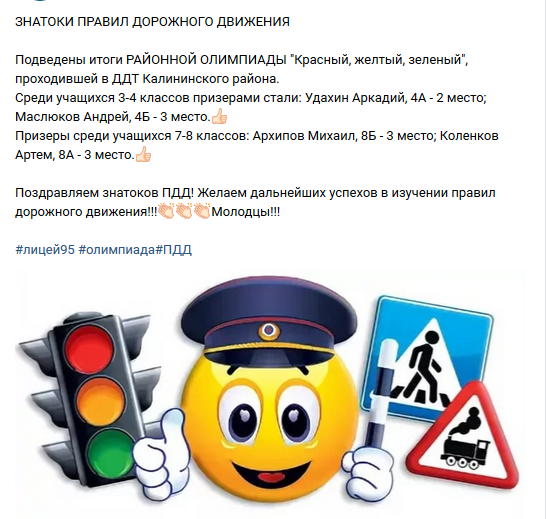 Акция «Скорость – не главное!»
Победы в конкурсах и мероприятиях по пожарной безопасности
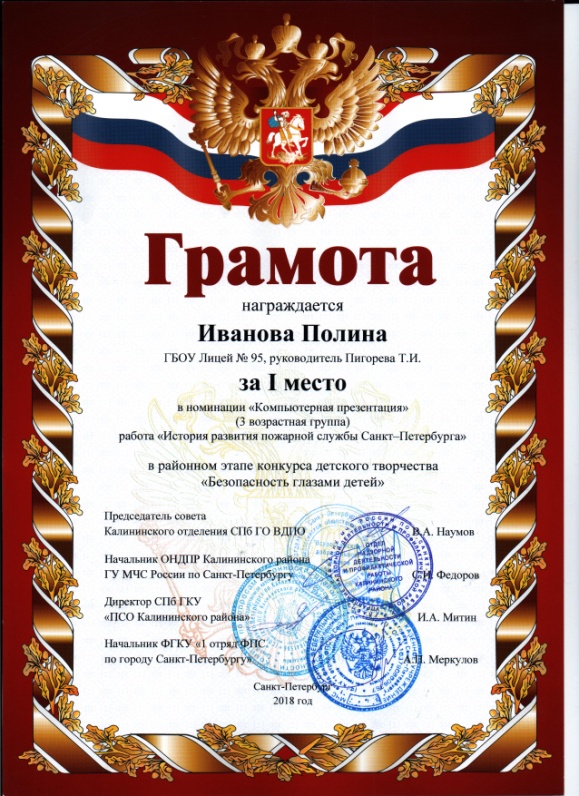 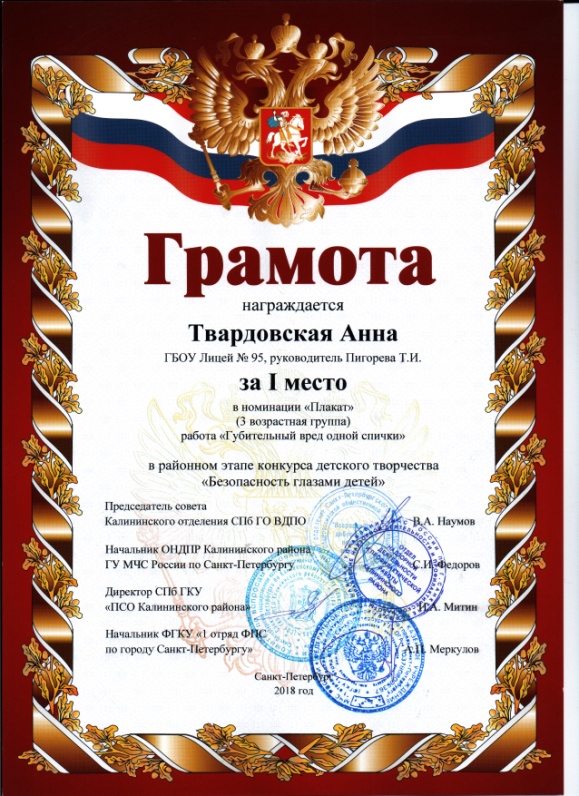 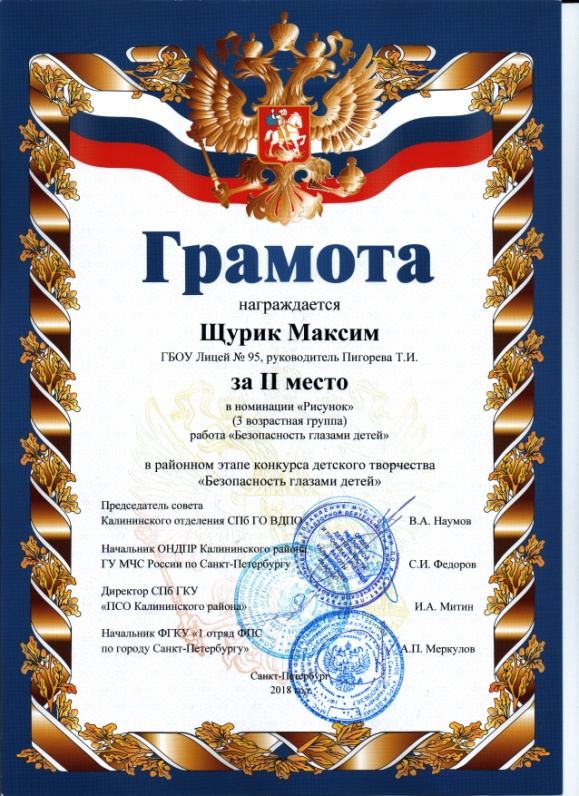 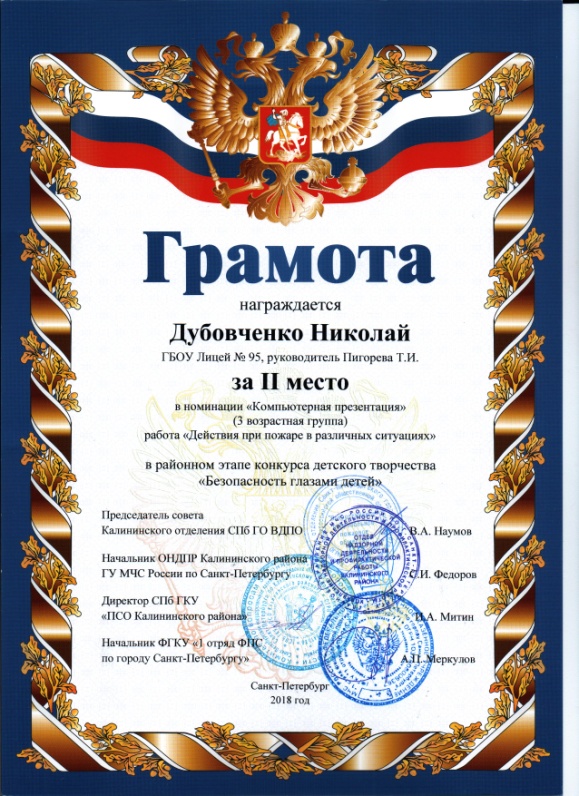 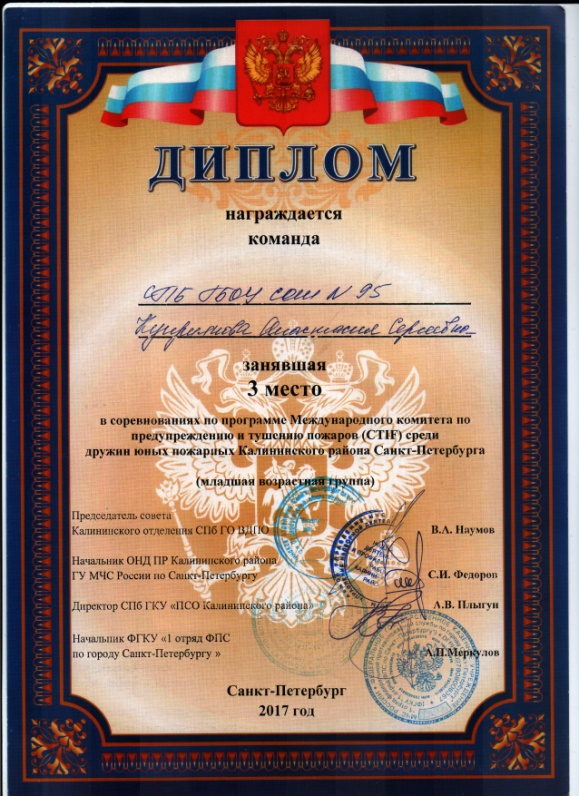 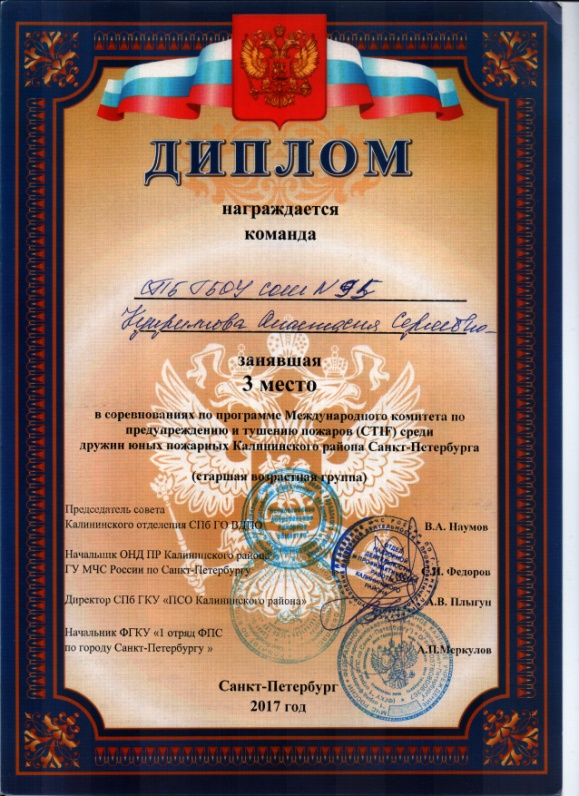 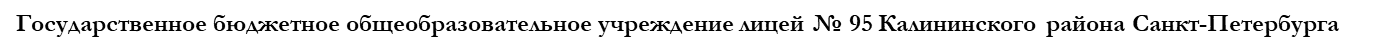 Вовлечение лицеистов в добровольчество
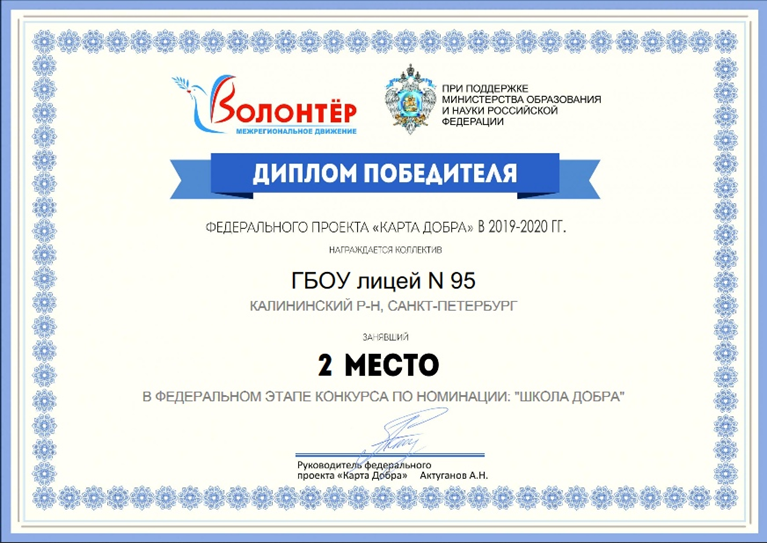 Федеральный проект «Карта Добра» https://kartadobra.ru/ - это программа развития добровольчества по средствам механизма социальной игры и публикации дела на портале по направлениям добровольческой активности (социальное, экологическое, спортивное, образовательное, культурное).

В 2019 году волонтерские отряды лицея «Все вместе!» и «95медиа» стали победителями Всероссийского конкурса «Добро не уходит на каникулы!» Каждый отряд получил грант в размере 299 000 рублей на развитие добровольчества в школе. Акимов Георгий, 10А - победитель регионального конкурса «Юный доброволец - 2019». В 2020 году оба отряда стали победителями районных конкурсов: «Лучший волонтерский отряд» (куратор Удахина А.Г.) и «Лучший экологический отряд» (куратор Пигорева Т.И.)
Духовно-нравственное воспитание
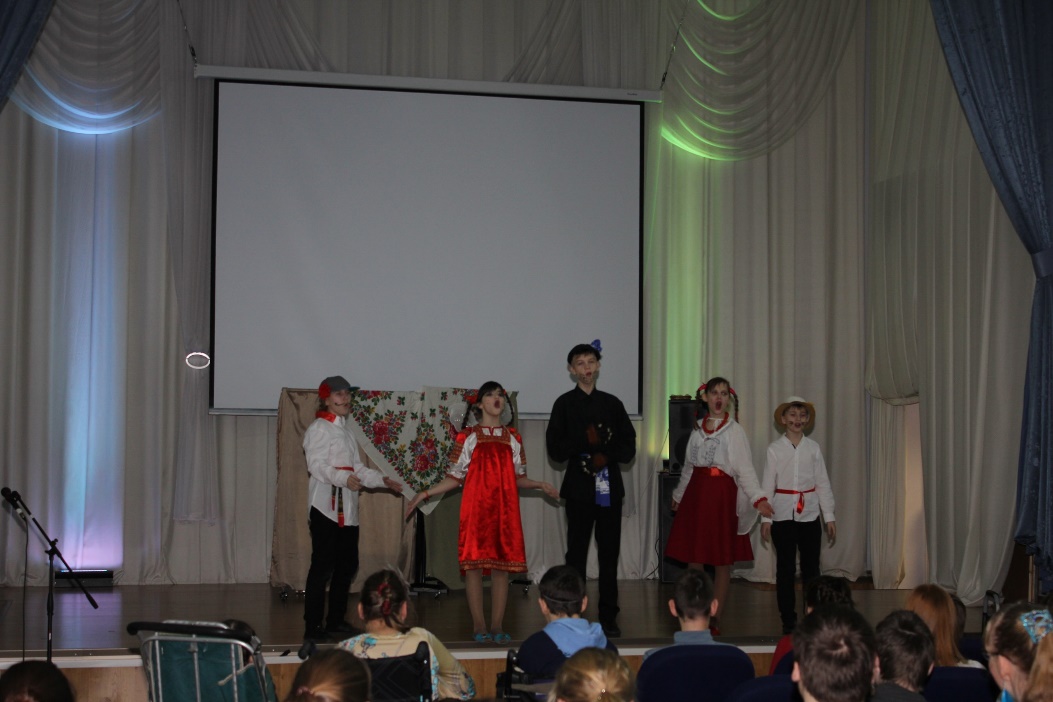 Ежегодные благотворительные концерты  в ГБОУ школе – интернате № 9 для обучающихся с нарушениями опорно-двигательного аппарата
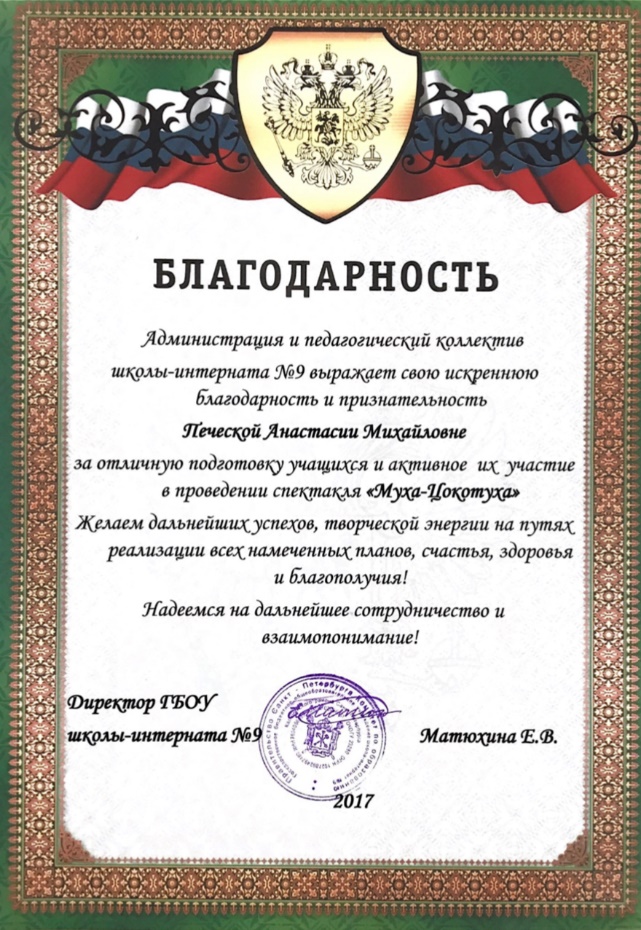 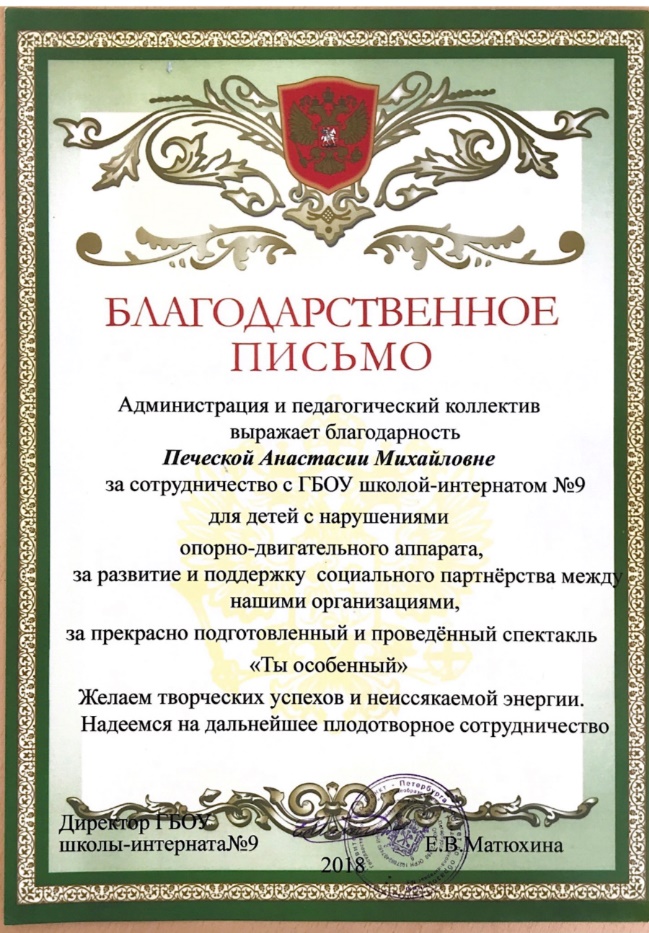 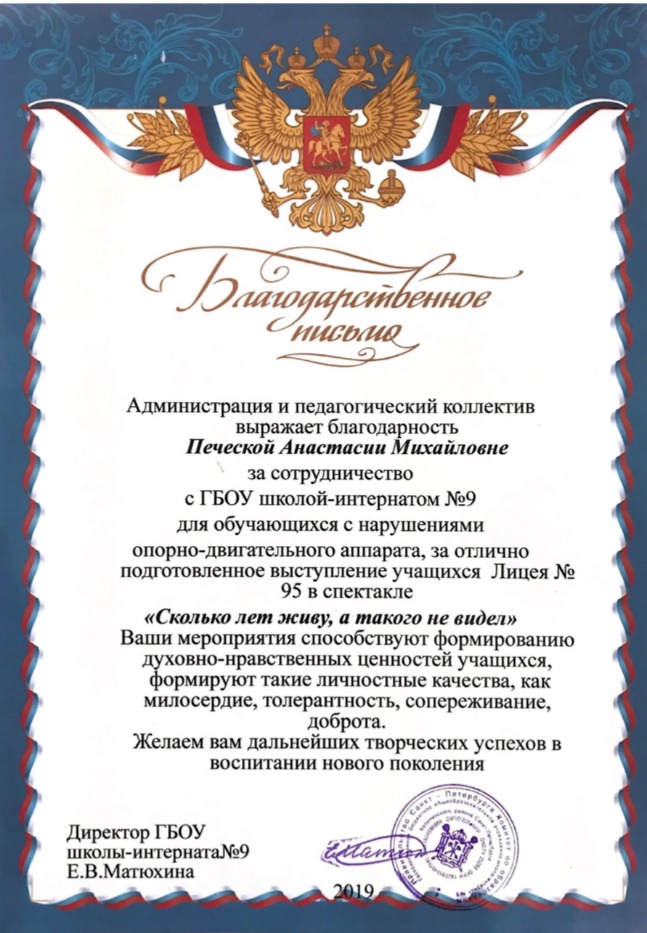 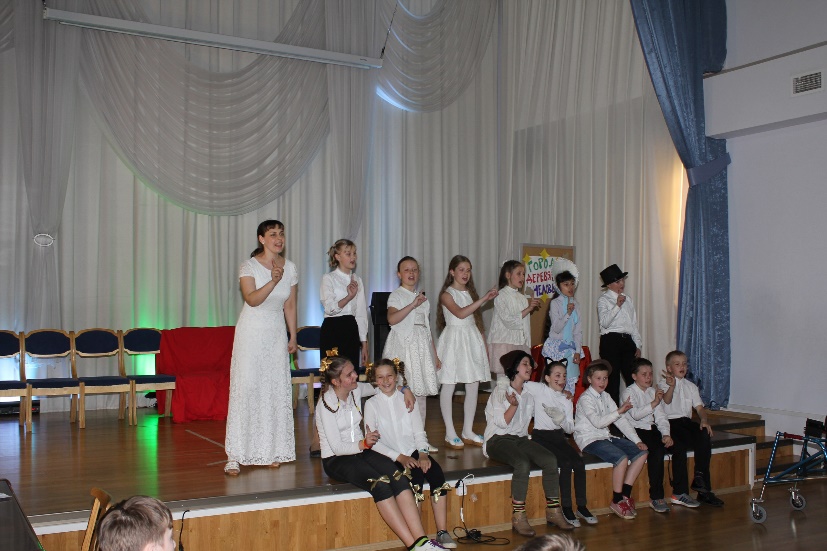 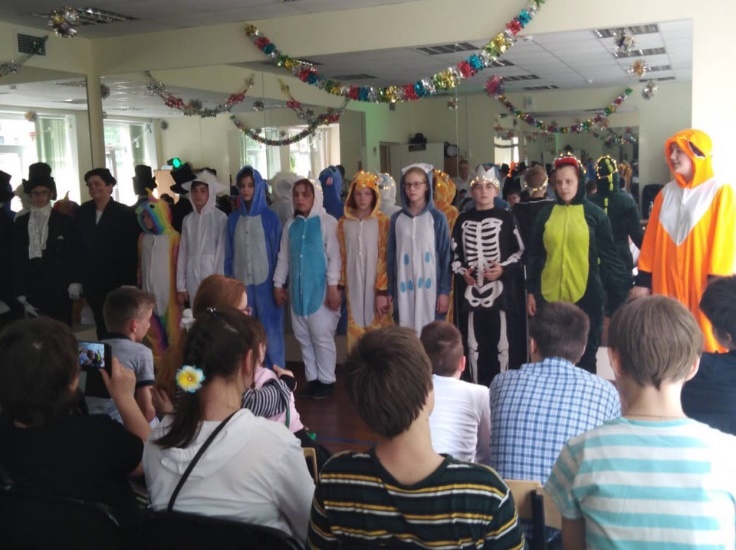 Цель: воспитание толерантного отношения к детям с ОВЗ.
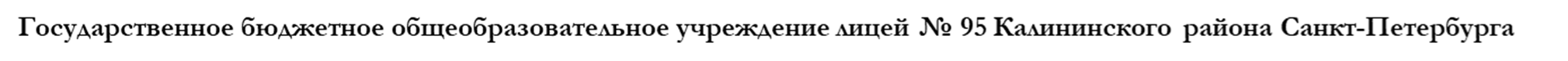 Публикации в газете МО Гражданка
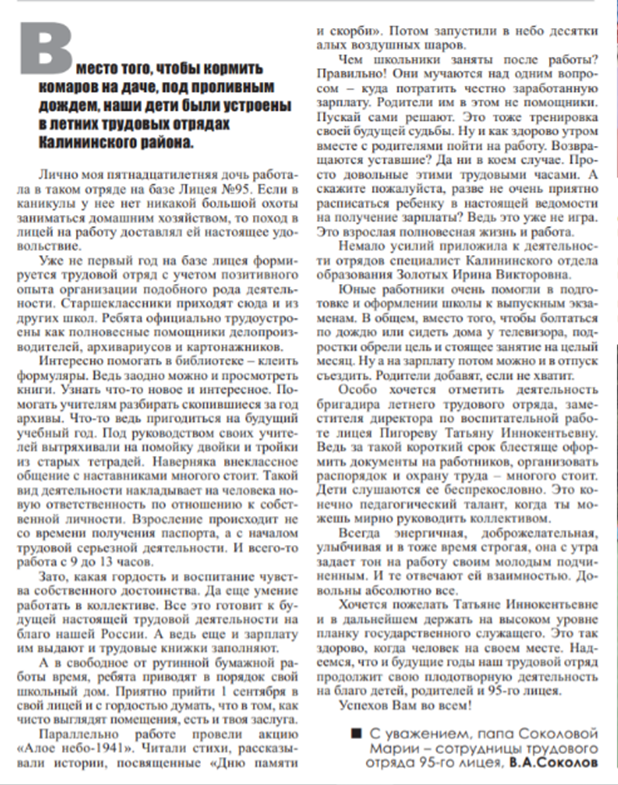 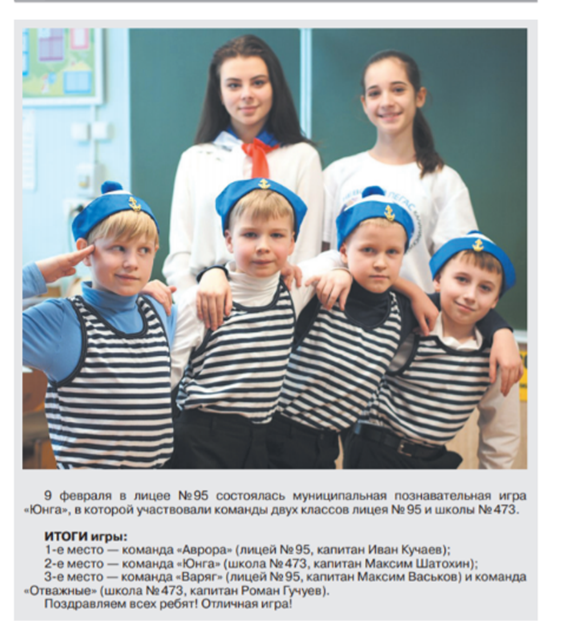 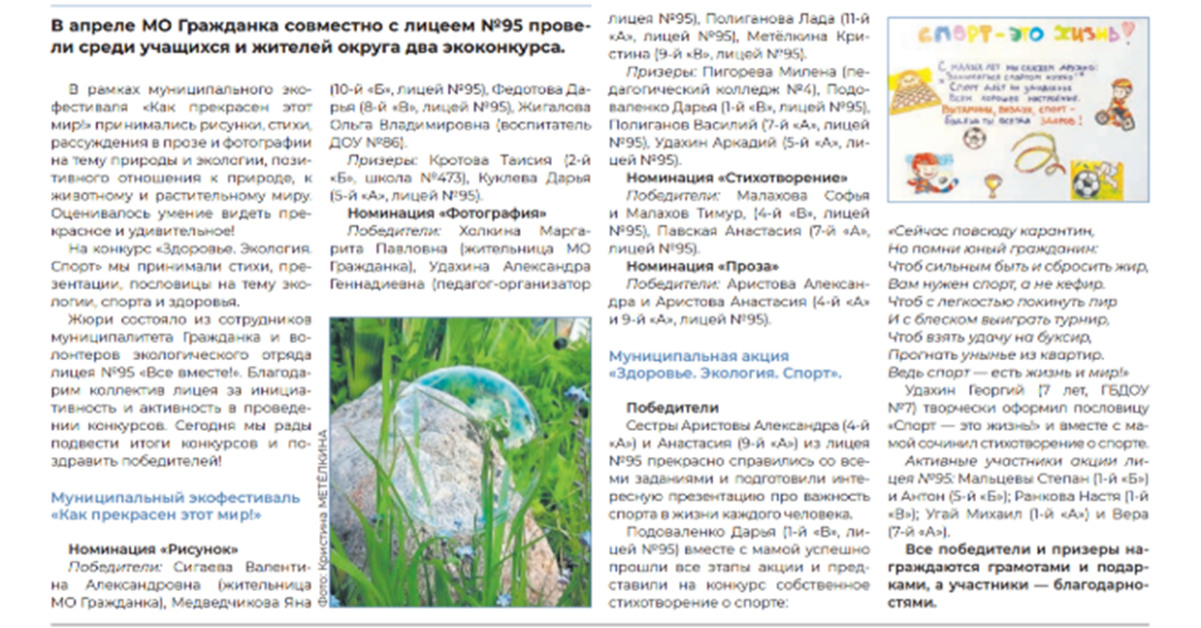 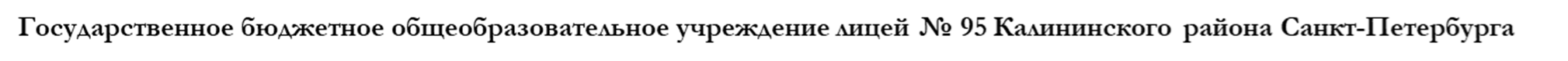 Районный этап конкурса «Учитель здоровья»
2018 год – Куприянова А.С., учитель физической культуры, участник конкурса
2018 год – Пигорева Т.И., зам.директора по ВР, лауреат в номинации «Методист»
2019 год – Никифорова В.А., учитель географии, дипломант в номинации «Воспитатель ОУ»

2020 год – Русакова Н.М.,  победитель межрегионального конкурса «Здоровое поколение»
Выступление на научно-практической конференции «На пути к школе здоровья: становление образовательной среды в контексте ФГОС» (Панкова Т.Д., Пигорева Т.И., Русакова Н.М.), 2018
Районный конкурс «Образование. Культура. Духовность»
Достижения:
 год – 3 победителя;
 год – 1 победитель, 2 лауреата;
 год – 3 победителя,  
1 лауреат, 5 дипломантов.
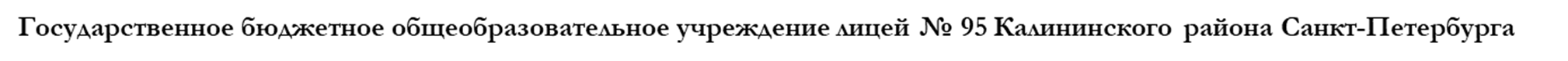 Благодарственные письма от социальных партнеров
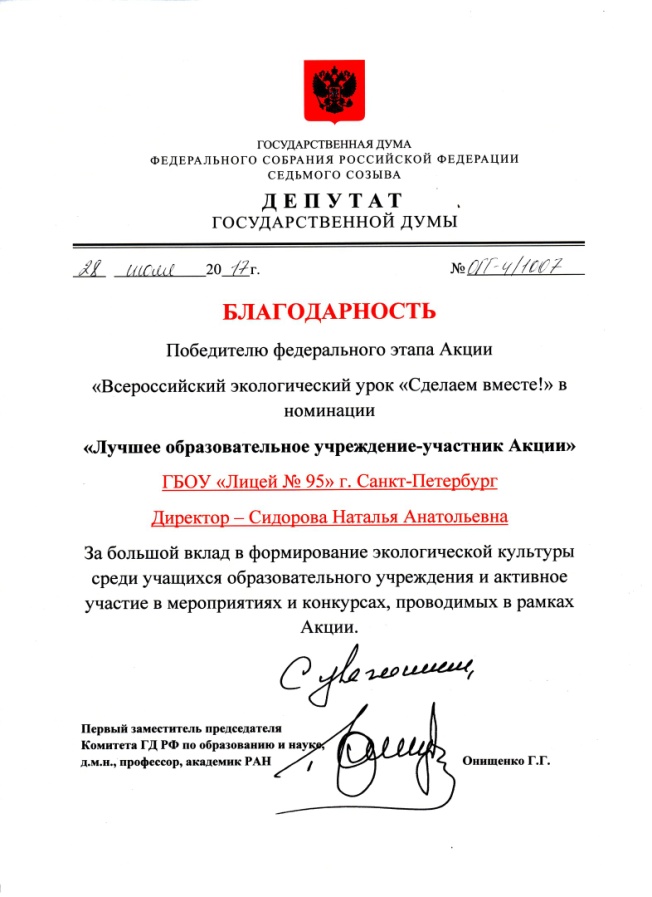 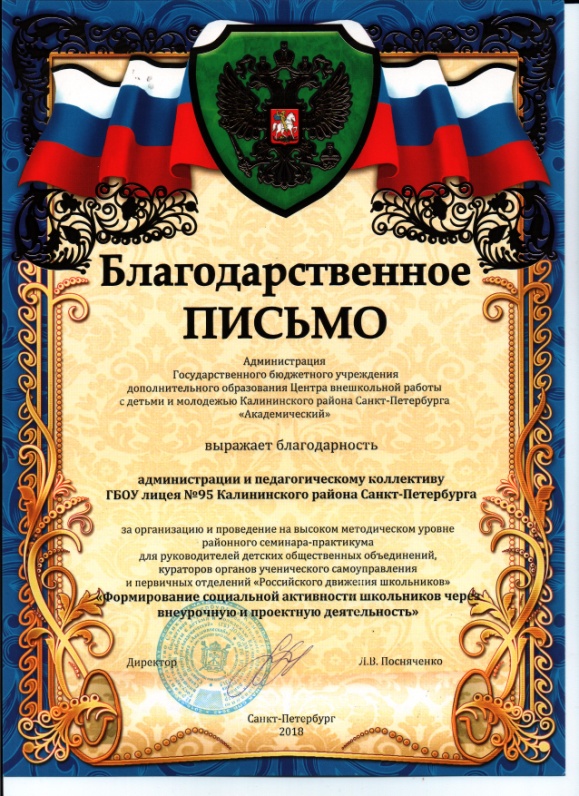 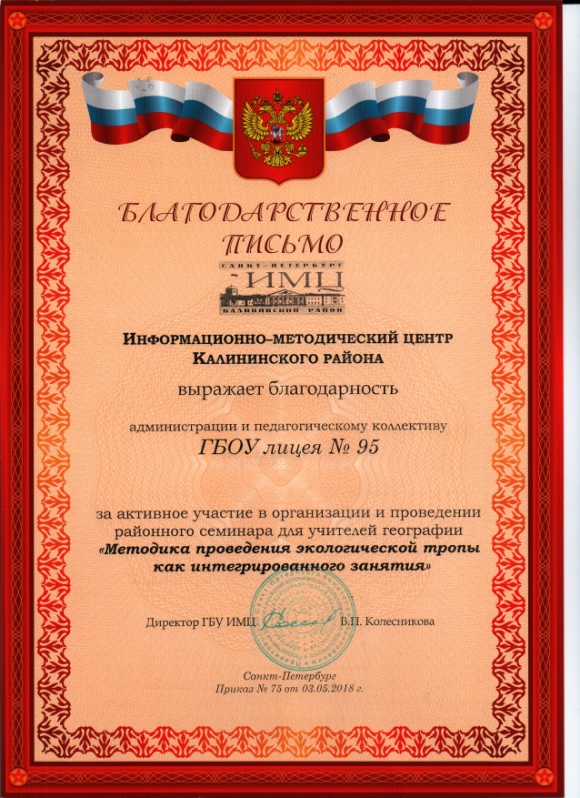 Здоровый учитель – здоровые дети!
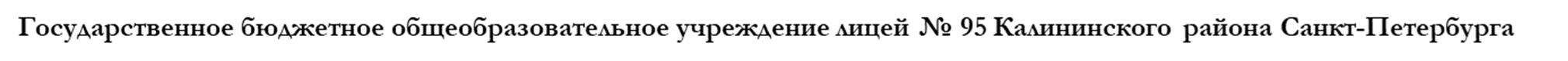 Информационно-методическое сопровождение «Школы здоровья»
Официальный сайты:
 Лицей № 95 http://www.lyceum95.ru/ Воспитательная работа http://www.lyceum95.ru/vosp_rab_gl.html
«Школа здоровья» ГБОУ лицея № 95 Калининского района Санкт-Петербурга https://sites.google.com/view/zdorov95/%D0%B3%D0%BB%D0%B0%D0%B2%D0%BD%D0%B0%D1%8F
Виртуальный музей «Память» ГБОУ лицея № 95 Калининского района Санкт-Петербурга https://sites.google.com/view/musey95/%D0%B3%D0%BB%D0%B0%D0%B2%D0%BD%D0%B0%D1%8F
Лицей № 95 на федеральном проекте «Карта Добра» https://kartadobra.ru/sankt-peterburg/kalininskiy/25158/
Лицей № 95 на Спорт.рдш.рф https://xn--n1abebi.xn--d1axz.xn--p1ai/school/3886
Группы в ВК:
Лицей 95 https://vk.com/lyceum95
95 МЕДИА (информационно-медийный отряд) https://vk.com/95media
Все вместе! (экологический отряд лицея № 95) https://vk.com/doittogether95
Педагогический совет (закрытая группа для учителей лицея № 95) https://vk.com/club151395316
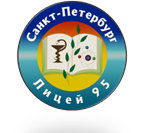 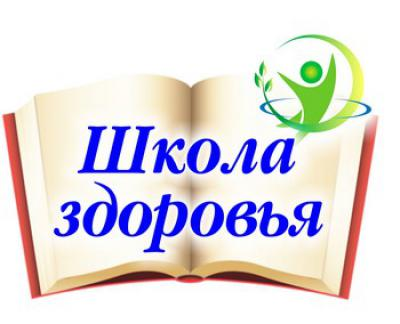